2022 개정 특수교육 교육과정
전달 연수
CONTENTS
2022 개정 특수교육 교육과정 개정의 방향
2022 개정 특수교육 교육과정에 따른 학교의 주요 변화
2022 개정 교육과정 도입에 따른 특수학급 교육과정 편성 및 운영방안
2022 개정 교육과정 도입에 따른 교사교육과정 설계의 이해
마무리
2022 개정 특수교육 교육과정
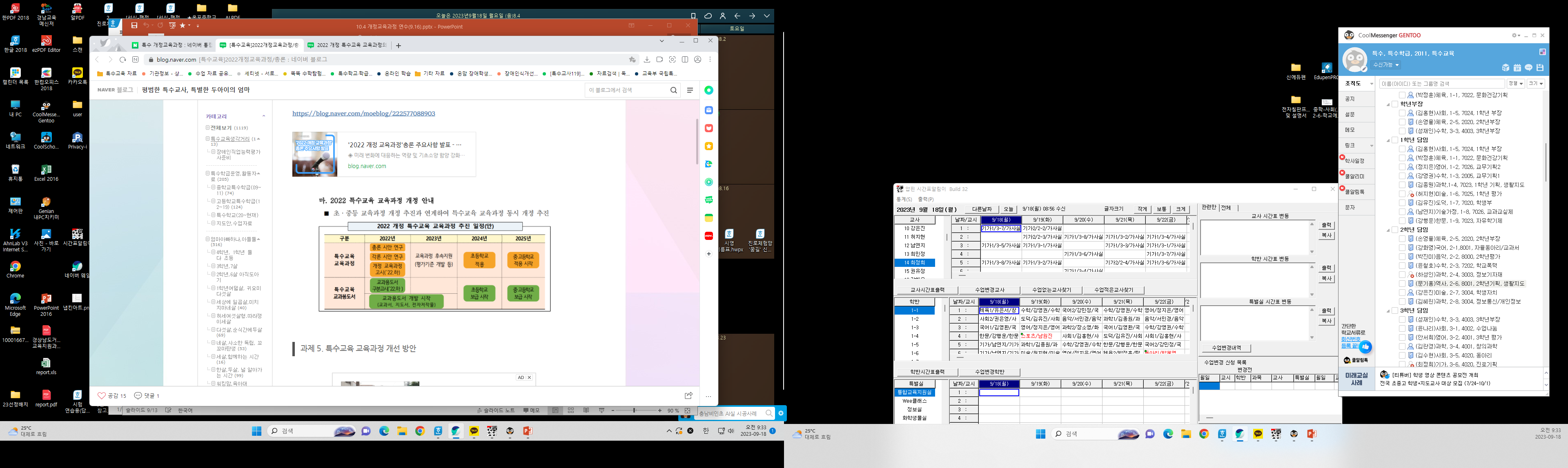 추진 일정
이 교육과정은 학교급별, 학년별로 다음과 같이 시행한다.

가. 2024년 3월 1일：유치원, 초등학교 1, 2학년
나. 2025년 3월 1일：초등학교 3, 4학년, 중학교 1학년, 고등학교 1학년
다. 2026년 3월 1일：초등학교 5, 6학년, 중학교 2학년, 고등학교 2학년
라. 2027년 3월 1일：중학교 3학년, 고등학교 3학년
2022 개정 특수교육 교육과정
개정 추진의 배경
1. 특수교육대상자의 통합교육 확대
2. 장애 특성 및 교육적 요구를 반영한 학생
    맞춤형 교육지원 강화 
3. 특수학교 고교학점제 도입
모두를 위한 
교육과정 
강화
특수교육 교육과정, 초중등학교 교육과정 동시 개정 추진
[Speaker Notes: 전체 특수교육대상자의 72.8%가 일반학교에 배치되어 있으며, 통합교육 맥락에서 특수학급에 배치된 학생들의 교육적 요구가 더욱 다양해짐을 고려하여 맞춤형 교육을 위한 교육과정 지원을 확대하는 방향으로 개정이 필요/ 유연한 학생 맞춤형 교육과정 구현에 따른 학습의 질 개선 고교학점제가 성공적으로 도입될 수 있도록 특수교육 교육과정의 개정이 필수적이다.]
2022 개정 특수교육 교육과정
개정의 방향
1. 특수교육 기본 교육과정의 성격 확립
2. 학생 맞춤형 교육을 위한 교육과정 지원 확대 
3. 통합교육 내실화를 위한 지원 강화
4. 특수교육 고등학교 전문교과 재구조화
모두를 위한 
교육과정 
강화
새로운 특수교육 환경 변화에 대응
학교 교육과정의 자율성 확대
학생의 삶과 연계한 교육과정 강화를 지원하기 위한 다양한 국가 수준 지침 제시
[Speaker Notes: 다양한 특수교육 요구의 반영 확대, 일반학교에 배치된 학생을 지원하기 위한 교육과정 편성운영, 특수교육 기본교육과정의 정체성 확보, 장애 정도가 심한 학생의 교육과정 자율성 확대, 학생의 미래를 고려한 진로.직업교육]
2022 개정 특수교육 교육과정
주요 추진 과제
특수교육 교육과정은 기본 교육과정의 성격을 
확립하고, 장애 특성과 정도 등을 고려하여 교과 이외의 ‘일상생활 활동*(의사소통 방법, 자립생활, 여가활동, 신체활동 등으로 구성)’을 신설한다. 

또한, 일반학교 특수교육 대상학생의 통합교육을 강화하기 위해 초중등학교 교육과정 총론에 통합교육 기준 및 지원 방향 등을 제시한다.
모두를 위한 
교육과정 
강화
2022 개정 특수교육 교육과정
주요 변화
1.  핵심역량
2015 교육과정
2022 교육과정
1.  핵심역량
자기관리 역량
지식정보처리 역량
창의적 사고 역량
심미적 감성 역량
의사소통 역량
공동체 역량
자기관리 역량
지식정보처리 역량
창의적 사고 역량
심미적 감성 역량
협력적 소통 역량
공동체 역량
핵심역량
[Speaker Notes: 기본 교육과정을 공통 교육과정 및 선택 중심 교육과정의 내용을 단순화하거나 낮은 수준의 대안 성격으로 보는 관점 개선]
2022 개정 특수교육 교육과정
주요 변화
1.  적용 대상 명시
2015 교육과정
2022 교육과정
1.  적용 대상 명시
- 기본 교육과정은 공통 및 선택 중심 교육과정을 적용하기 어려운 초1~고3까지 학생을 대상으로 한 대안형 교육과정
발달지체를 포함한 지적장애, 중도중복장애 등을 지닌 특수교육대상자를 대상으로 장애 특성 및 교육적 요구 등을 고려한 맞춤형 교육과정
- 기본 교육과정은 특수학교에 재학 중인 초1~고까지 학생을 대상으로 편성운영
- 학생의 자립과 사회 통합에 필요한 기초학습, 생활기능, 진로 및 직업 적응 등의 능력을 기르는 내용으로 구성된 맞춤형 교육과정
일반교육과정을 수정하여도 적용이 어려운 중도의 지적장애 학생을 대상으로 하는 교육과정
기본교육과정 성격 확립
2.  편제 개편
교과
창의적 체험활동(자율/동아리/봉사/진로)
교과
창의적 체험활동(자율자치/동아리/진로)
일상생활 활동 (*신설)
[Speaker Notes: 기본 교육과정을 공통 교육과정 및 선택 중심 교육과정의 내용을 단순화하거나 낮은 수준의 대안 성격으로 보는 관점 개선함.
창의적 체험활동 개선하여 봉사활동 통합 운영하여 자율자치/동아리/진로활동으로 구성하였다.]
2022 개정 특수교육 교육과정
주요 변화
3.  시수 편제 범위
2015 교육과정
2022 교육과정
3.  시수 편제 범위
- 학교는 학교의 특성, 학생교사학부모의 요구 및 필요에 따라 교과(군)별 30% 범위 내에서 시수를 증감하여 편성운영할 수 있다. 단, 체육, 예술(음악/미술)교과는 기준 수업 시수를 감축하여 편성운영 할 수 없다.
-학교는 학교의 특성, 학생교사학부모의 요구 및 필요에 따라 자율적으로 교과(군)별, 창의적체험활동, 일상생활 활동 간 50%범위 내에서 시수를 증감하여 편성운영할 수 있다. 단 체육,예술(음악/미술)교과는 기준 수업 시수를 감축하여 편성할 수 없다.
-기본 교육과정을 운영하는 특수학교는 장애 정도가 심한 학생의 교육적 요구를 반영하여 교과(군)별 50% 범위 내에서 시수를 감축하여 일상생활 활동으로 편성할 수 있다.
교과, 창의적 체험활동, 일상생활 활동 시수 증감             기본교육과정 편성
                            자율성 확대
기본교육과정 성격 확립
- 중도중복장애 학생이 포함된 학급을 운영하는 특수학교는 해당 학급 학생의 교육과정을 다음과 같이 편성운영할 수 있다.  1)교과(군)별 50% 범위 내에서 시수를 감축하여 창의적 체험활동으로 편성할 수 있다.
[Speaker Notes: 기본 교육과정을 공통 교육과정 및 선택 중심 교육과정의 내용을 단순화하거나 낮은 수준의 대안 성격으로 보는 관점 개선]
2022 개정 특수교육 교육과정
주요 변화
의사소통, 자립생활, 신체활동, 여가활동, 생활적응(시각중복, 청각중복, 지체중복) 등 생활 기술을 중심으로 편성운영
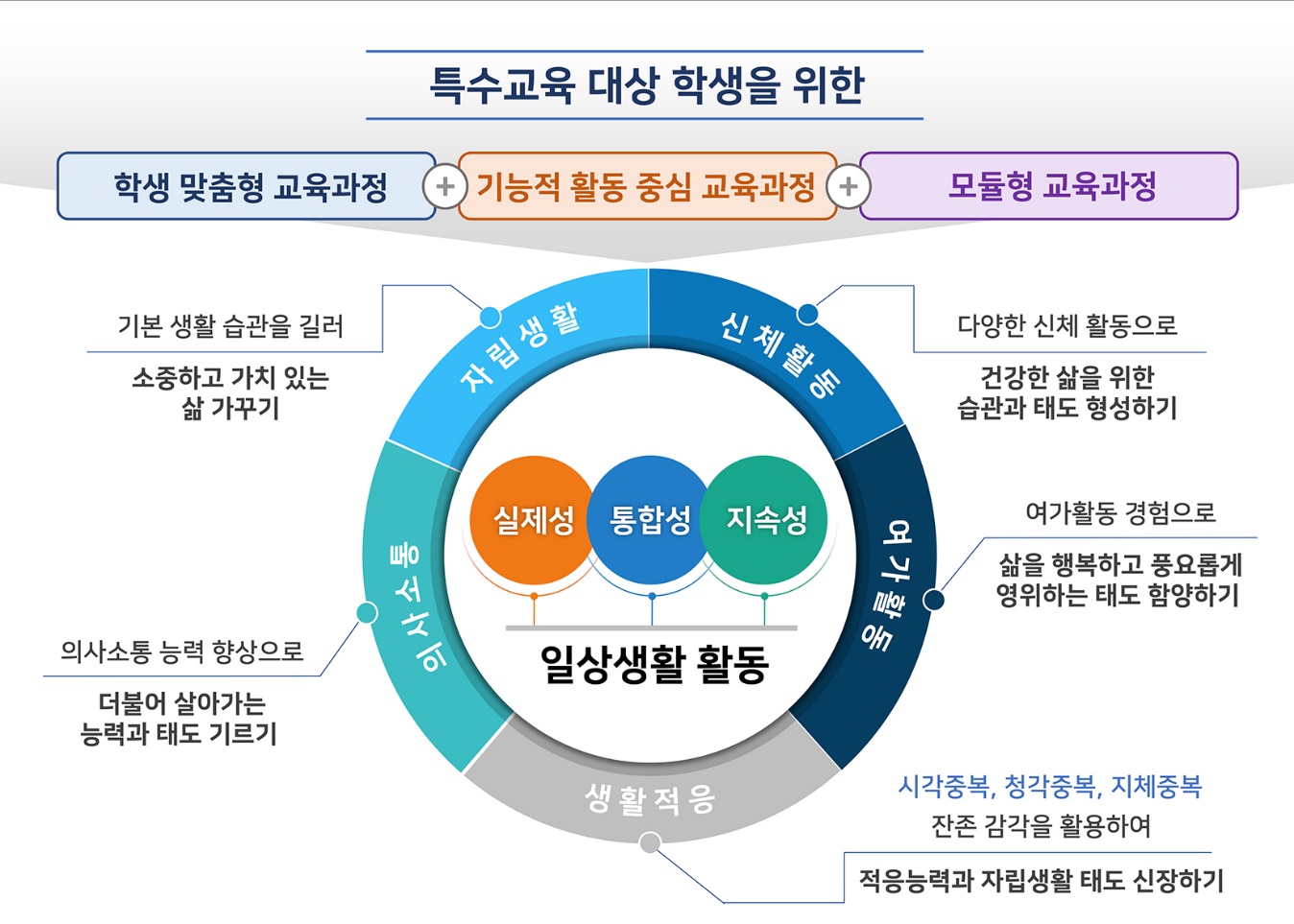 일상생활 활동(기본 교육과정 내 편제 신설)
장애가 심하거나 
중복된 학생을 위한 
교육과정 강화
[Speaker Notes: 기본 교육과정을 공통 교육과정 및 선택 중심 교육과정의 내용을 단순화하거나 낮은 수준의 대안 성격으로 보는 관점 개선]
2022 개정 특수교육 교육과정
주요 변화
일상생활 활동(성취기준X,교과서X,지도서만 구현)
장애가 심하거나 
중복된 학생을 위한 
교육과정 강화
[Speaker Notes: 기본 교육과정을 공통 교육과정 및 선택 중심 교육과정의 내용을 단순화하거나 낮은 수준의 대안 성격으로 보는 관점 개선]
2022 개정 특수교육 교육과정
[교육과정 구성]
[교육과정 구성]
학생의 장애 특성 및 교육적 요구에 따른 교육내용 창의적 체험활동으로 편성운영 가능
2015 교육과정
2022 교육과정
[특수교육 공통교육과정]
[특수교육 공통교육과정]
학생의 장애 특성 및 교육적 요구에 따른 교육내용 창의적 체험, 일상생활 활동으로 편성운영 가능
(초중고) 시각청각지체장애학생 별도 교육과정 활용 가능 과목 확대
(시각) 체육, 미술, 점자(영어포함), 시각장애인 자립생활
(청각) 국어, 수어, 농민의 생활과 문화
(지체) 체육
(초중고) 시각청각지체장애학생 별도 교육과정 활용 가능 
(시각) 국어, 체육, 영어
(청각) 국어, 체육, 영어
(지체) 체육
[중학교]
[중학교]
자유학기(중1) + 진로연계학기(중3-2)로 개선
학교스포츠클럽 활동 개선(학년별 연간 34시간 매학기 편성)
자유학기 운영 근거 마련
학교스포츠클럽 활동 현행유지
2022 개정 특수교육 교육과정
[고등학교]
[고등학교]
고교학점제 일부 도입
단위제(1단위 50분 기준 17회), 204단위
특수학교 전문교과(직업, 이료)도입
직업(11과목), 이료(10과목) 편성
학교밖교육 인정 도입
2015 교육과정
2022 교육과정
고교학점제 전면 도입(25년부터)
학점제(1학점 50분 기준 16회), 192학점
특수교육 전문교과(직업생활, 이료)재구조화로 학생 선택권 확대 및 학교교육 다양화(특수교육 전문교과 용어변경)
직업→직업생활(사회적응 과목 신설, 창의적 체험활동의 시각장애인 자립생활, 농인의 생활과 문화 교과 전환)
학교밖교육 등 인정

나. 교육과정 편성운영 기준
파) 학교는 특수교육 대상 학생을 위해 필요시 특수교육 전문 교과의 과목을 개설할 수 있다. 이 경우 진로 선택 과목 또는 융합 선택 과목으로 편성한다. →자율이수학점
2022 개정 특수교육 교육과정
주요 변화
통합교육 지원 근거 마련
일반학급 또는 특수학급에 배치된 특수교육 대상 학생의 편제와 시간 혹은 학점 배당은 해당 학년군의 교육과정을 따릅니다.
Q. 일반학교에서 통합교육을 받는 학생들의 교육과정은 어떻게 편성운영하나요?
학생의 교육적 요구에 따라 초중등학교 교육과정을 재구성하거나, 특수교육 교육과정에 따른 교과용 도서, 통합교육용 교수학습자료 등을 사용할 수 있으며, 

특수교육 교육과정의 교과(군) 내용과 연계하거나 대체하여 운영할 수 있고, 교과 내용을 대체할 경우 생활기능 및 진로와 직업교육, 현장 실습 등으로 운영할 수 있습니다. 

또한, 특수교육 대상 학생의 교육과정 운영에 관한 사항은 학생의 교육적 요구를 반영하여 학교 교육과정 위원회에서 결정합니다.
통합교육 강화 및 
학생 맞춤형 교육
           지원
72.2%
 초중등학교 교육과정 총론에 특수교육 대상 학생에 대한 학교 교육과정 편성운영, 평가 등 지원 사항을 마련하였습니다.
[Speaker Notes: 기본 교육과정을 공통 교육과정 및 선택 중심 교육과정의 내용을 단순화하거나 낮은 수준의 대안 성격으로 보는 관점 개선]
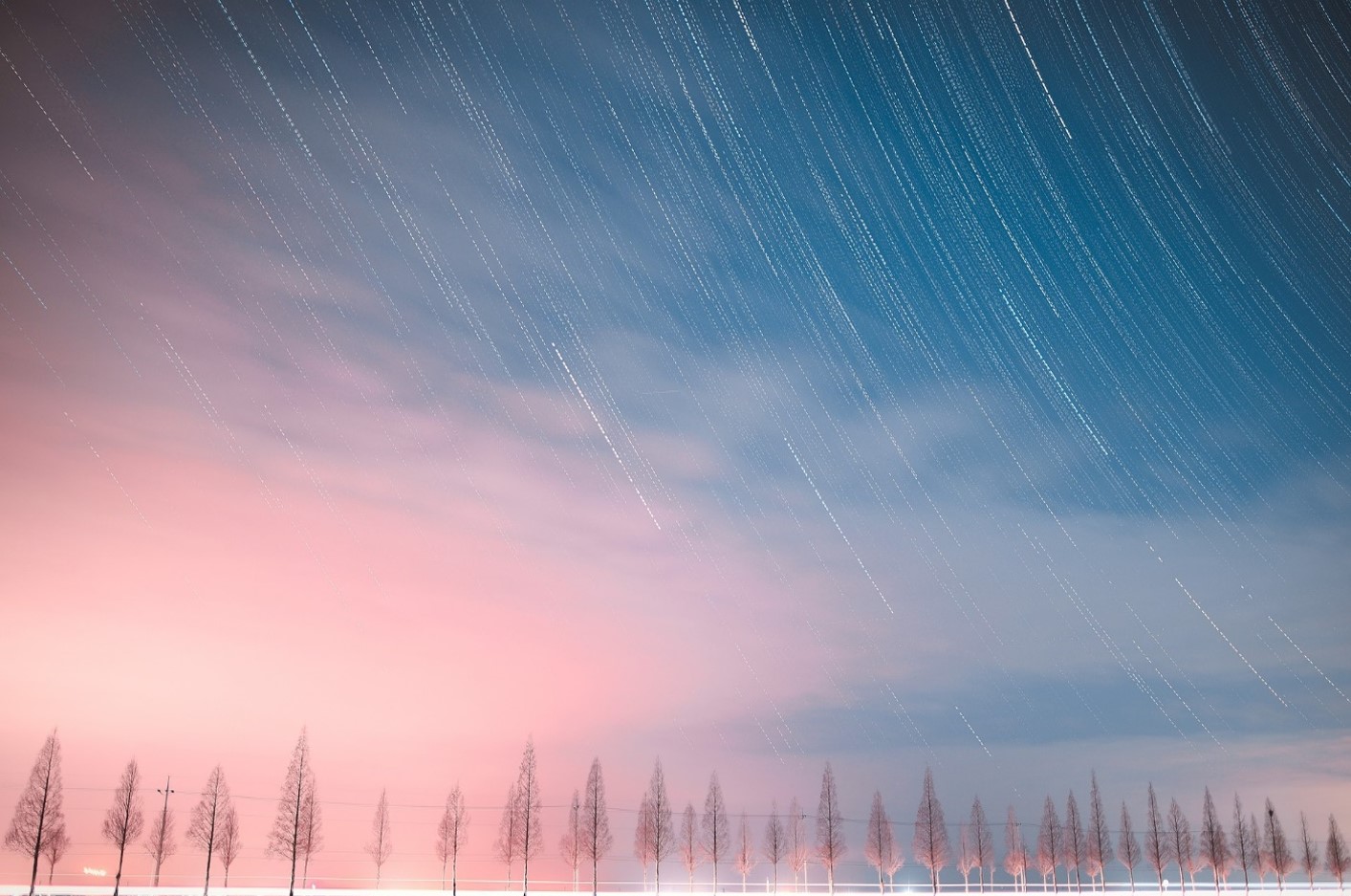 PPT Template Factory
PPT Template Factory
특수학급 
교육과정
운영방안
특수학급 교육과정 편성 및 
운영의 큰 틀
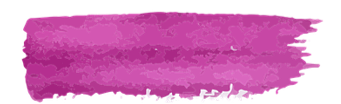 1. 초중등학교 교육과정을 재구성하여 사용
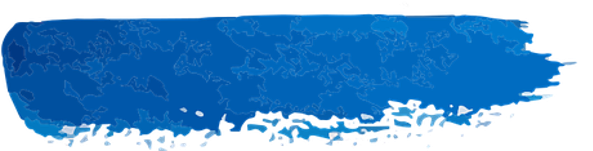 2. 특수교육 교과용 도서 및 통합교육용 교수    
    학습 자료  사용
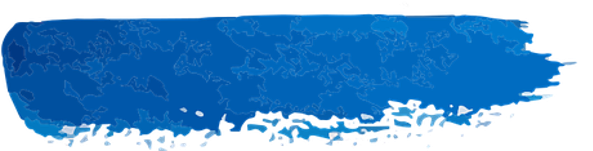 3. 생활 기능 및 진로와 직업 교육, 현장 실습 등과 연계하여 내용 대체 형식으로 사용
특수학급 
교육과정 

편성 및 운영의 변화
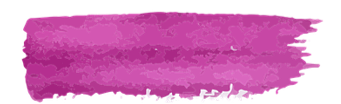 1. 초중등학교 교육과정을 재구성하여 사용
학생의 열악한 배경지식이나 선수학습 기술의 영향을 최소화
학생에게 의미 있는 학습경험을 중심으로 재구성
초중등학교 교육과정이 내포한 궁극적 기능이나 지식에 바탕을 둔 학습활동으로 전환
학생의 주된 학습양식을 고려한 학습활동
학생의 생태학적 맥락을 고려하여 전이와 일반화 부담 최소화
특수학급 
교육과정 

편성 및 운영의 변화
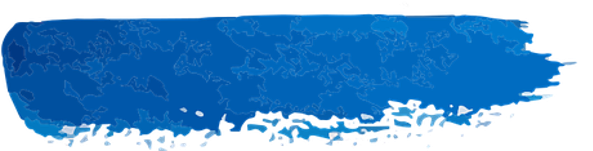 2. 특수교육 교과용 도서 및 통합교육용 교수    
    학습 자료  사용
교과용 도서 및 통합교육용 교수학습 자료를 그대로 사용
생활 기능, 진로 및 직업교육 관련 요소, 학생의 요구, 생태학적 맥락의 요구 등을 고려하여 도서 및 자료를 재구성
도서 및 자료의 순서 조정
도서 및 자료의 내용을 특정 기준을 중심으로 재구성
도서 및 자료의 내용을 추출하여 초중등학교 교육과정과 연계
특수학급 
교육과정 

편성 및 운영의 변화
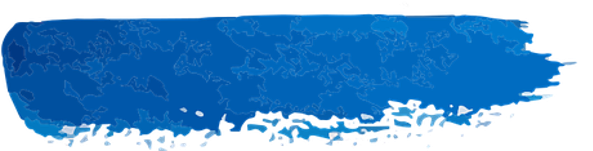 3. 생활 기능 및 진로와 직업 교육, 현장 실습 등과 연계하여 내용 대체 형식으로 사용
공통교육과정 및 선택 중심 교육과정의 성취기준이 내포하고 있는 내용 요소와 학습 활동을 해석하여 학생이 경험하기 쉬운 방식으로 제공
학생의 일상생활 활동과 연계하여 제공
생활기능, 진로 및 직업, 생활 주제 등 특정 기준을 중심으로 내용을 재구성하여 제공
특수학급 
교육과정 

편성 및 운영의 변화
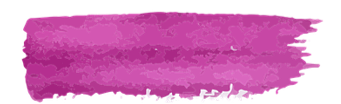 중고등학교에서 내용 대체가 쉽지 않은 경우
공통교육과정 및 선택 중심 교육과정의 성취기준이 내포하고 있는 내용 요소가 지향하는 궁극적 기능과 지식을 규명
궁극적 기능과 지식을 일상생활에 바탕을 둔 생활 주제와 연계하여 제공

예) 미분 관련 내용 → 사물함 정리하기, 학습 준비물 나누어주기, 과자 접시에 나누어 담기 활동으로 전환하여 제공
교사 교육과정 설계의 이해
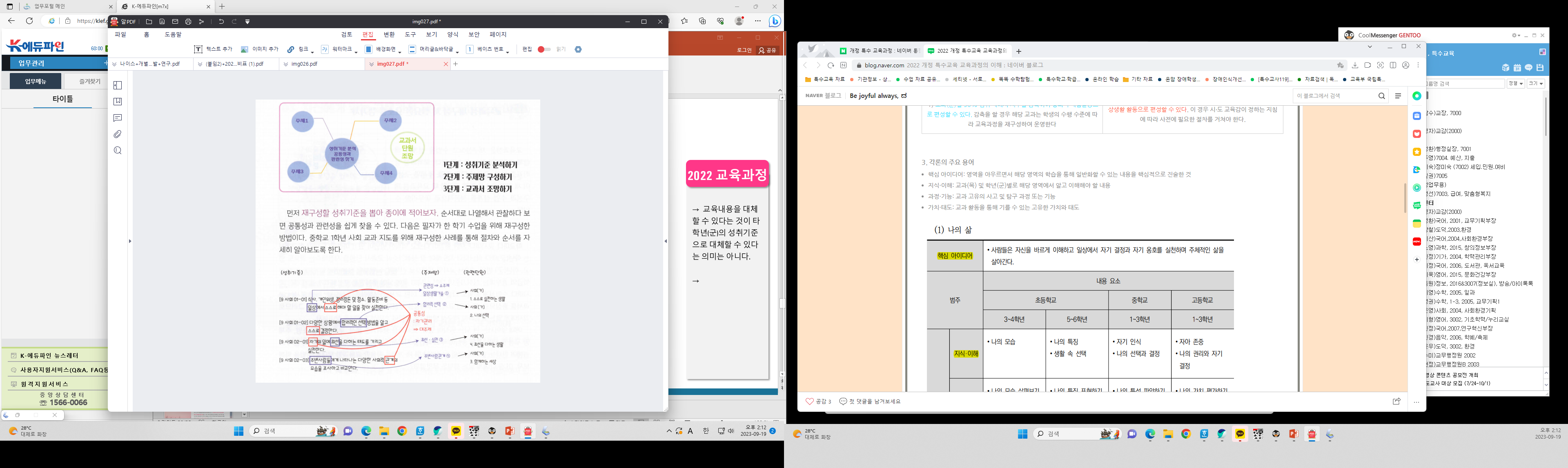 학교는 해당(군)교육과정을 적용하되, 필요한 경우 타 학년(군)의 교육내용으로 대체하여 운영할 수 있다.
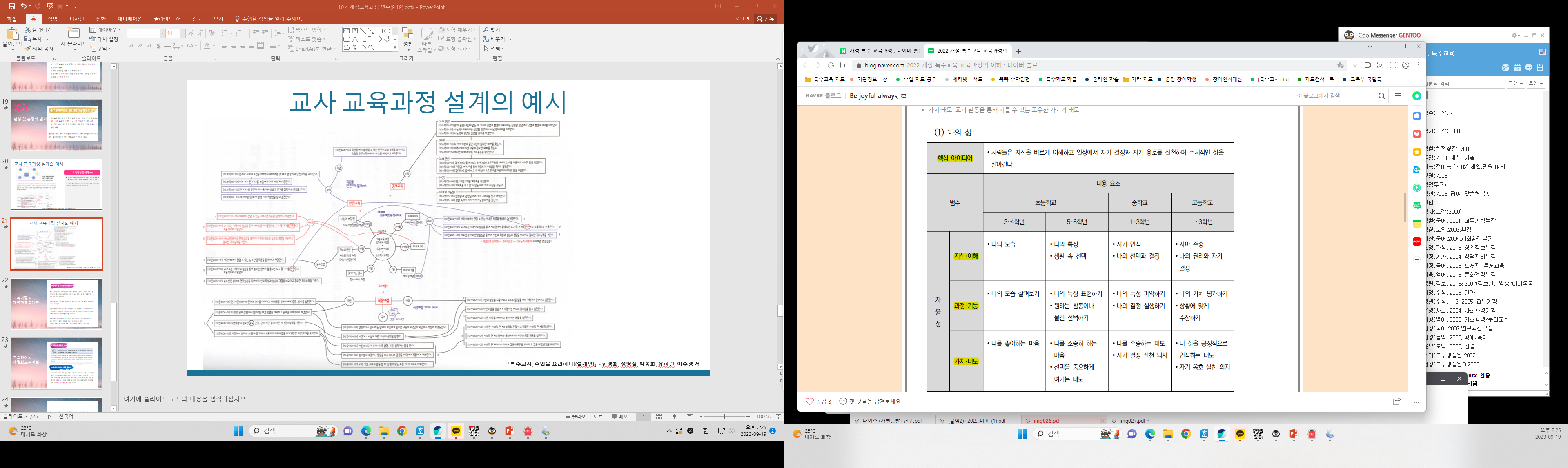 교육과정 문해력 UP!
공통교육과정 및 기본교육과정의 성취기준 고유코드번호를 이해하면, 교육과정이 더 보인다!
→ [9국어01-01]은 [학년군-과목-영역-순서]를 의미한다.
   국어(기본교육과정), 국(공통교육과정)을 나타낸다.
→  교육내용을 대체할 수 있다는 것이 타 학년(군)의 성취기준으로 대체할 수 있다는 의미는 아니다.
각론의 주요 용어를 알아두면, 내용 요소 이해에 좋다.
→ 핵심 아이디어: 영역을 아우르면서 해당 영역의 학습을 통해 일반화할 수 있는 내용을 핵심적으로 진술한 것
→ 지식·이해: 교과(목) 및 학년(군)별로 해당 영역에서 알고 이해해야 할 내용
→ 과정·기능: 교과 고유의 사고 및 탐구 과정 또는 기능
→ 가치·태도: 교과 활동을 통해 기를 수 있는 고유한 가치와 태도
『특수교사, 수업을 요리하다!(설계편)』  - 한경화, 정명철, 박송희, 유하린, 이수경 저
교사 교육과정 설계의 예시
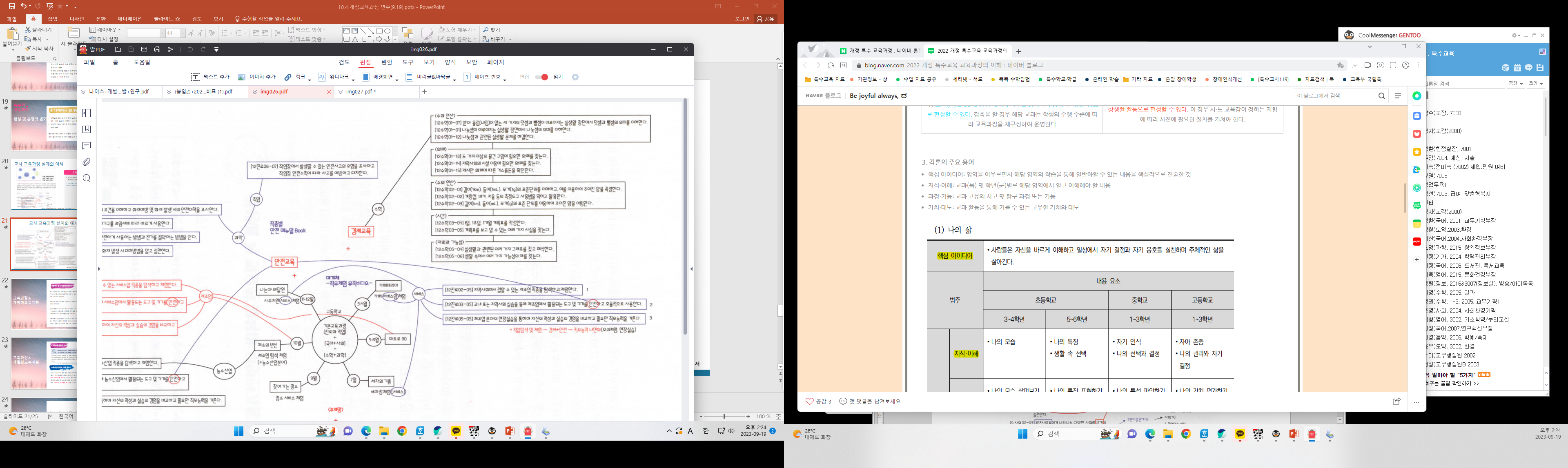 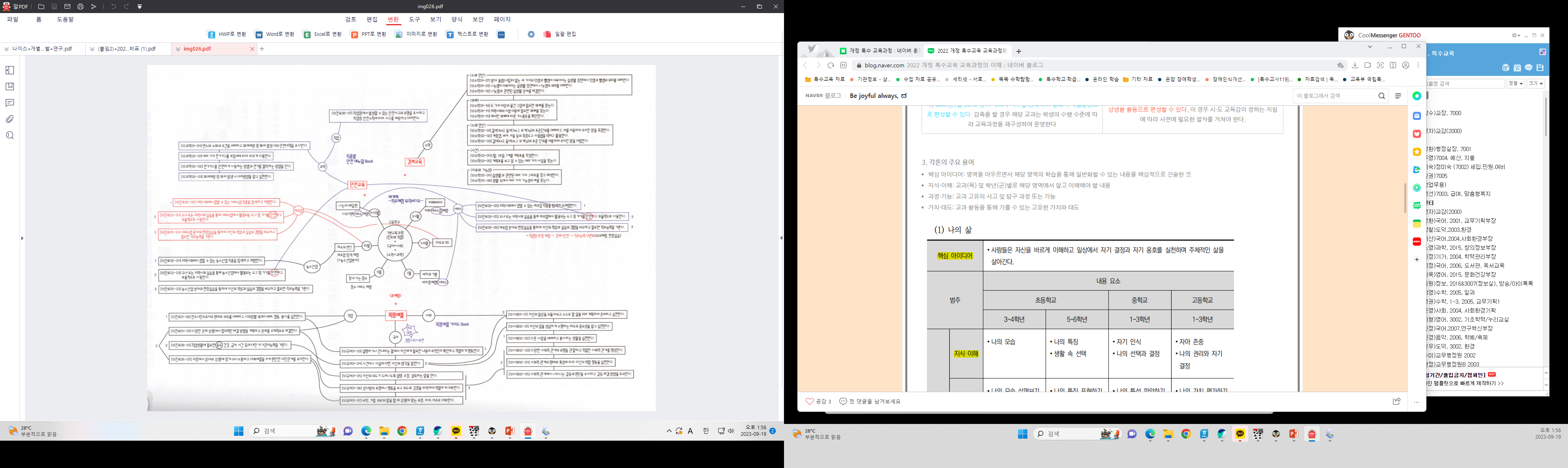 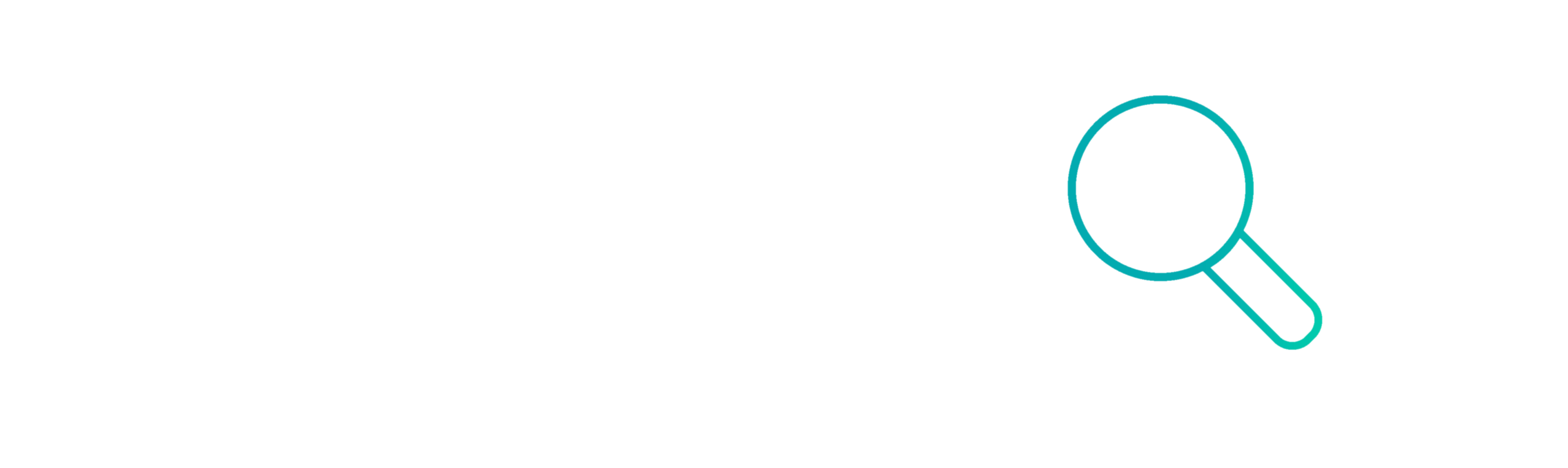 『특수교사, 수업을 요리하다!(설계편)』  - 한경화, 정명철, 박송희, 유하린, 이수경 저
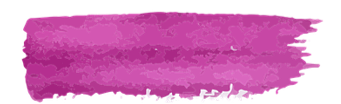 생활영역 중심 개별화교육계획
특수교육대상자가 재학 중인 초등학교·중학교·고등학교 과정의 교육기관은 학기별/월별개별화교육계획 수립 시 ‘교과영역＇과 ‘일상생활영역＇으로 구분하여 작성한다. 

교과영역: 공통 교육과정, 선택 중심 교육과정, 기본 교육과정에 포함되는 교과를 의미한다. 

일상생활영역: 학교 일과 안에서 학생의 교육적 활동과 더불어 이루어지는 의사소통, 자립생활, 신체활동, 여가활동, 생활적응(시각중복, 청각중복, 지체중복)의 5개 일상생활영역을 의미한다. 

기재요령> 일상생활영역 개별화교육계획 수립 시 5개 일상생활영역 내에서 관련된 생활지원 활동을 개발하여 작성할 수 있다. 
<예시> 생활적응: ‘긍정적 행동지원＇에 대한 내용으로 구성 가능
교육과정&
개별화교육계획
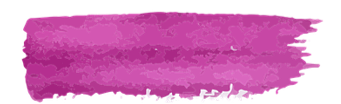 개별화교육계획의 교과
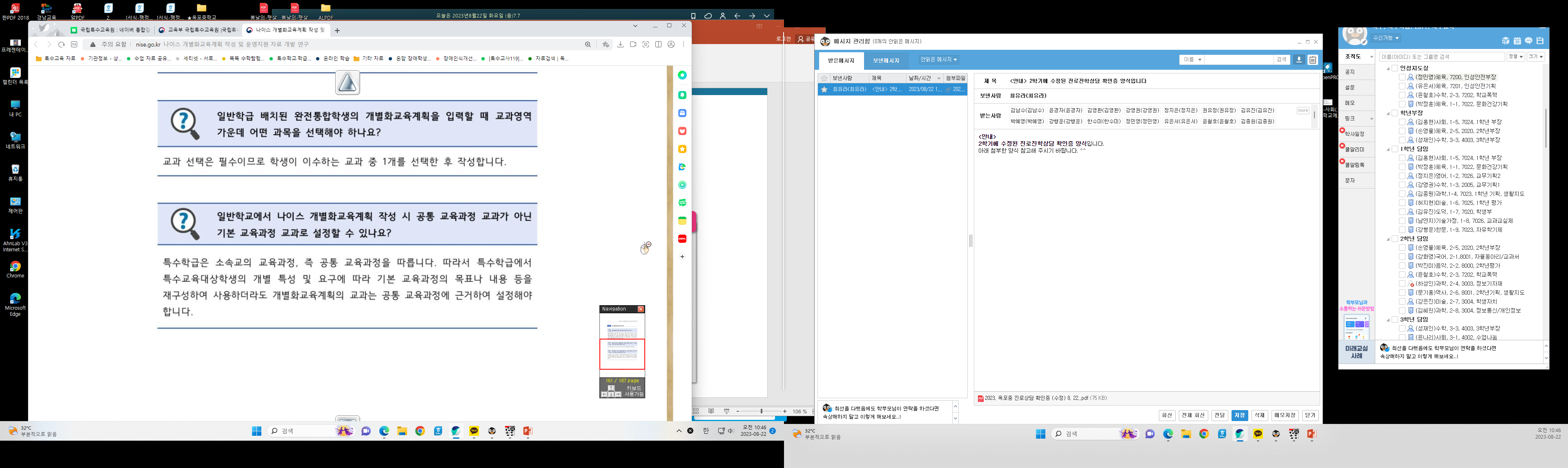 교육과정&
개별화교육계획
나이스 개별화교육계획 작성 및 운영지원 자료 개발 연구-박병숙외(교육부 국립특수교육원)
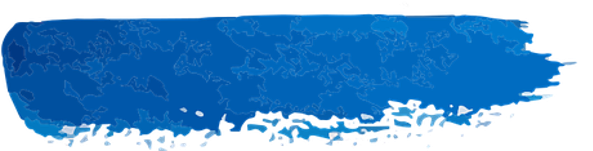 교육과정의 목표, 내용 재구성
특수교육대상자가 재학 중인 초등학교·중학교·고등학교 과정의 교육기관에서는 학기별/월별개별화교육계획 수립 시 교육과정 성취기준을 참고하여 교육목표를 설정할 수 있다. 특수교육대상자의 특성, 학교 여건 등에 따라 교육과정 및 교과 내용을 분석하여 개별화교육지원팀 협의회를 통해 교육목표 및 내용을 재구성할 수 있다.
교육부 고시 제2022-34호 『특수교육 교육과정 총론』
『나이스 개별화교육계획 작성 및 운영지원 자료 개발 연구』
(국립특수교육원)
『특수교사, 수업을 요리하다(설계편)』한경화, 정명철, 박송희, 유하린, 이수경(교육과학사)

<참고>
특수교육 교육과정 개정 고시의 전문은 교육부 홈페이지와 국가교육과정정보센터에 게재되어 있습니다. 

※ 교육부 홈페이지(www.moe.go.kr)>법령 정보>입법⋅행정 예고

※ 국가교육과정정보센터(ncic.re.kr)>교육과정 자료실>교육과정 원문 및 해설서
출처 및 참고문헌
ADD TEXT
Thank you